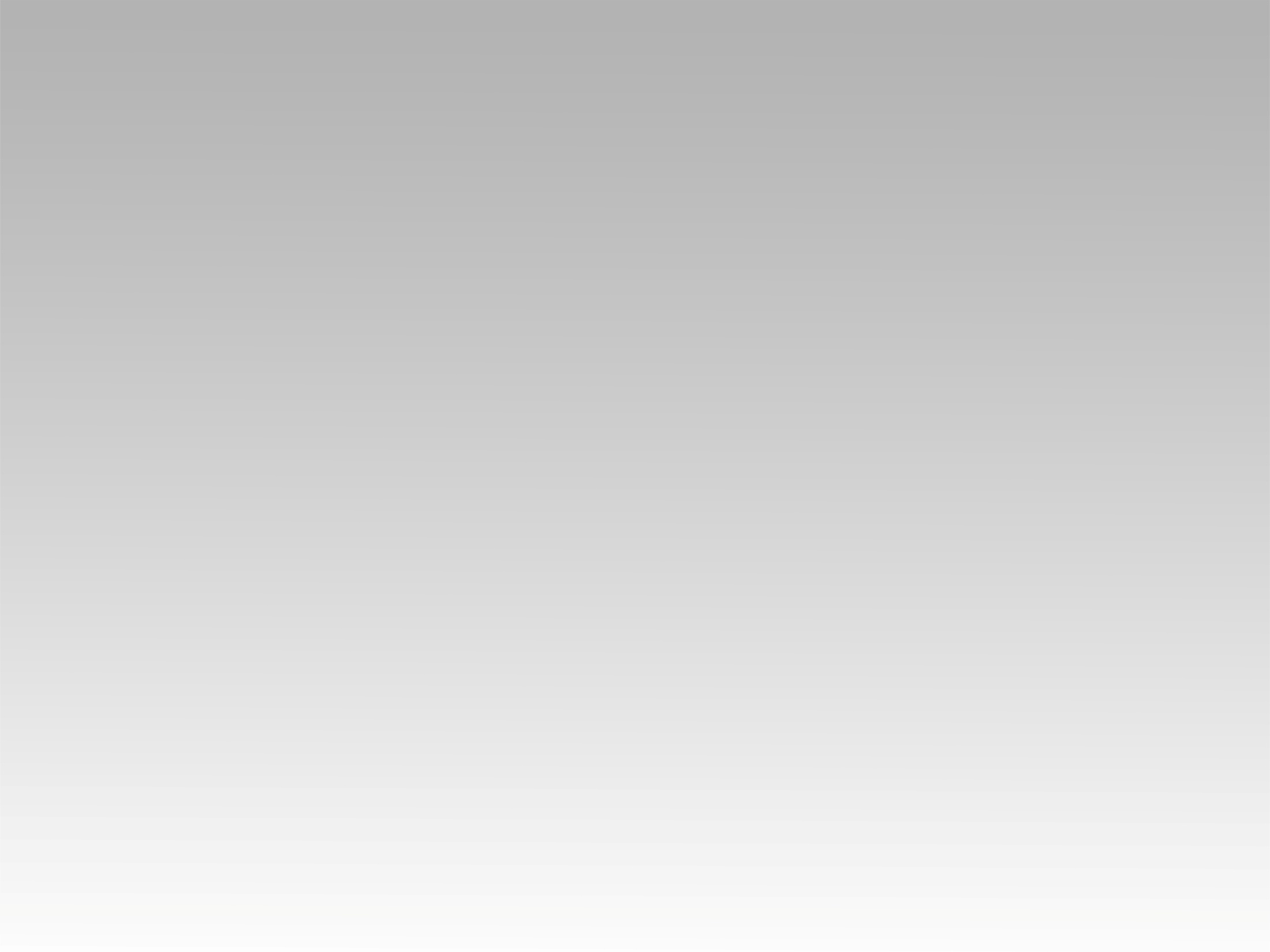 ترنيمة 
لغيرك ممنوع اللمس
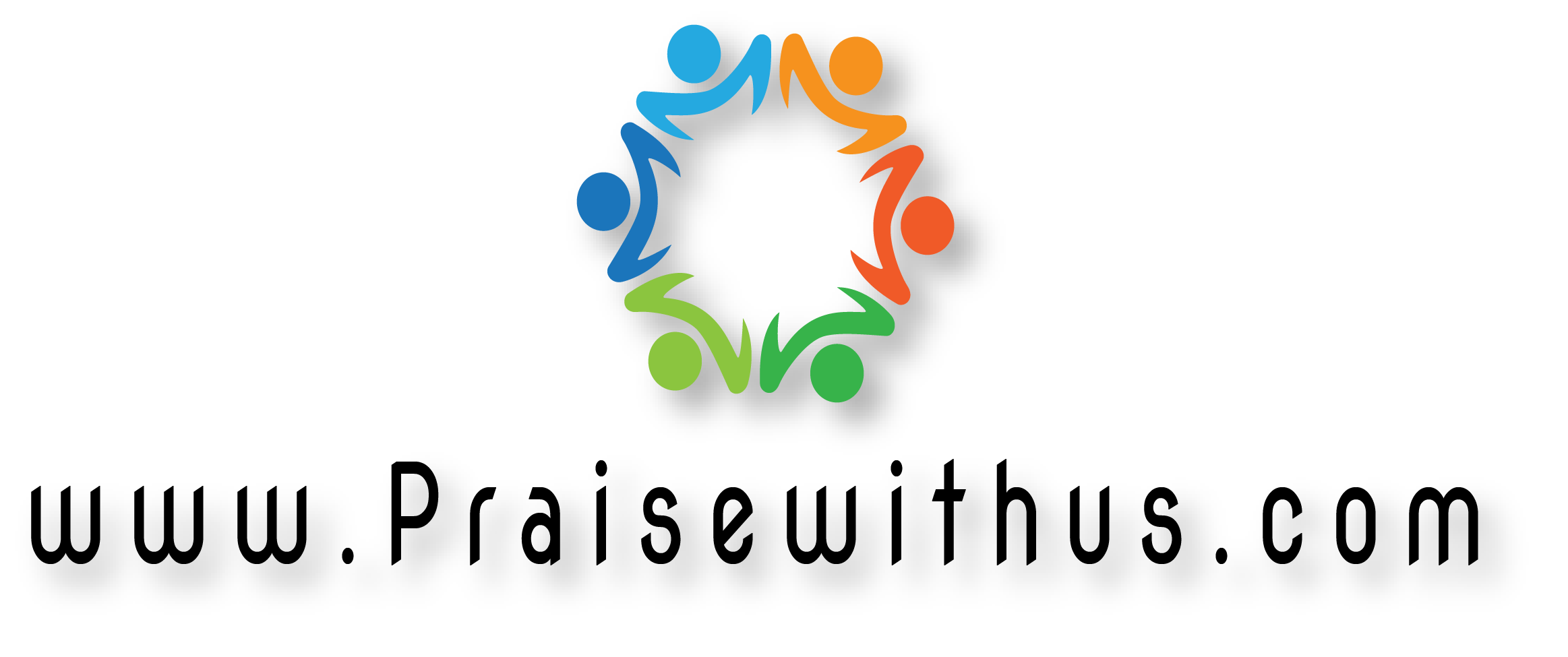 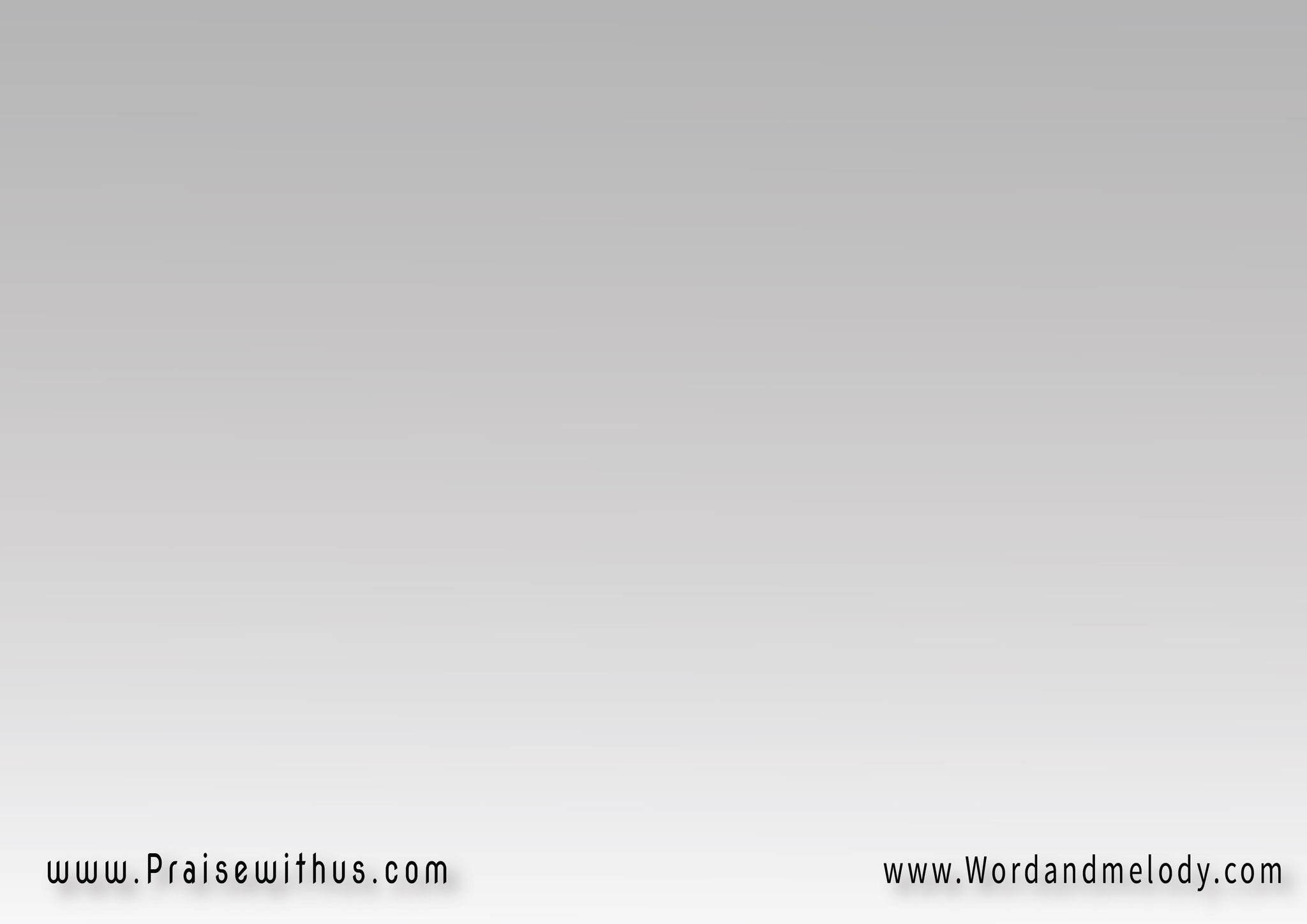 1- 
عايز أعيش في مخافة اسمكدا سلامي في خضوعي إليكويشوف فيَّ العالم رسمكلما أنظر يايسوع بعنيك
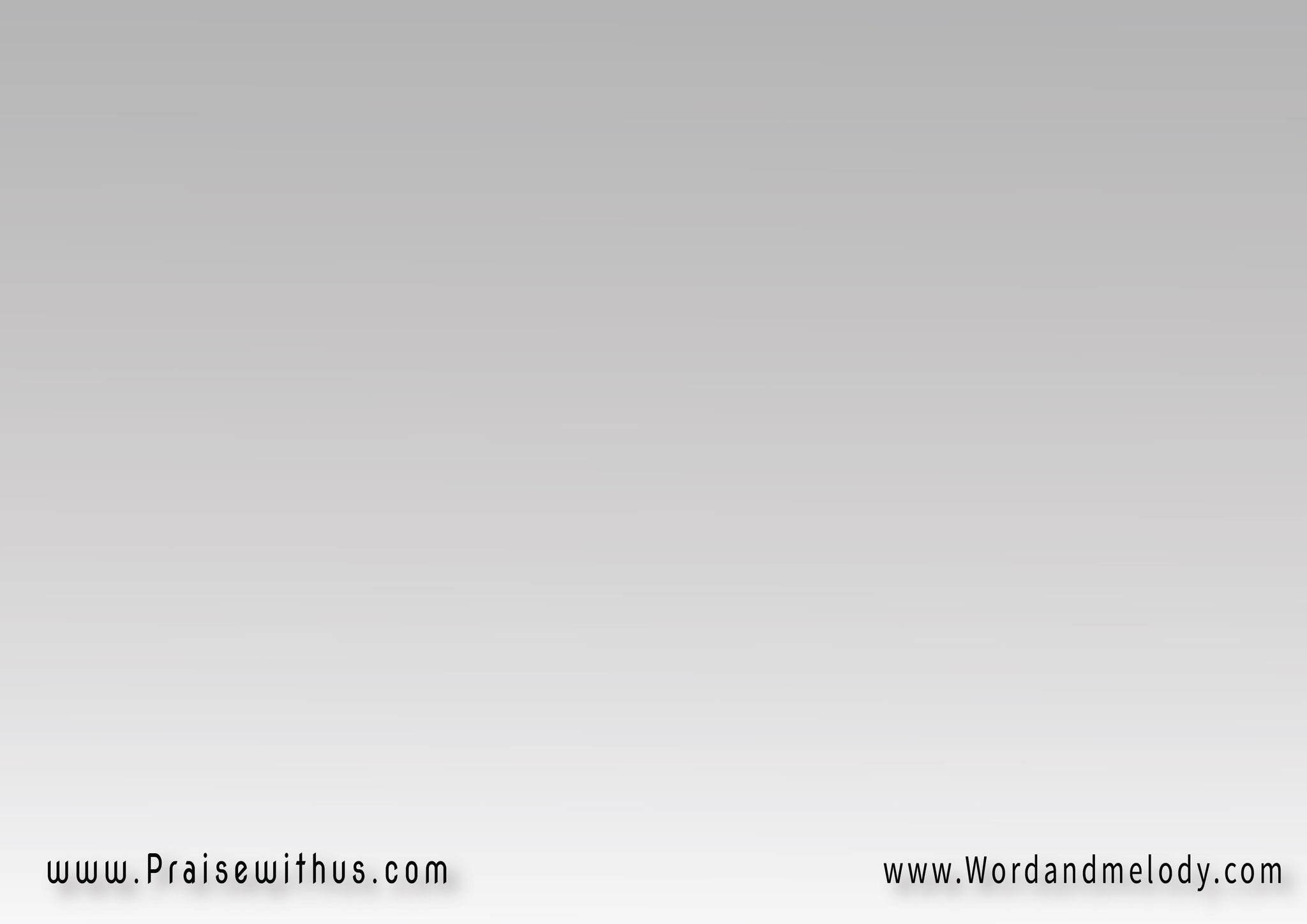 القرار:انت الصفقة الرابحة في عمريانت المنفعة تحت الشمسحقك وحدك تستخدمنيولغيرك ممنوع اللمس
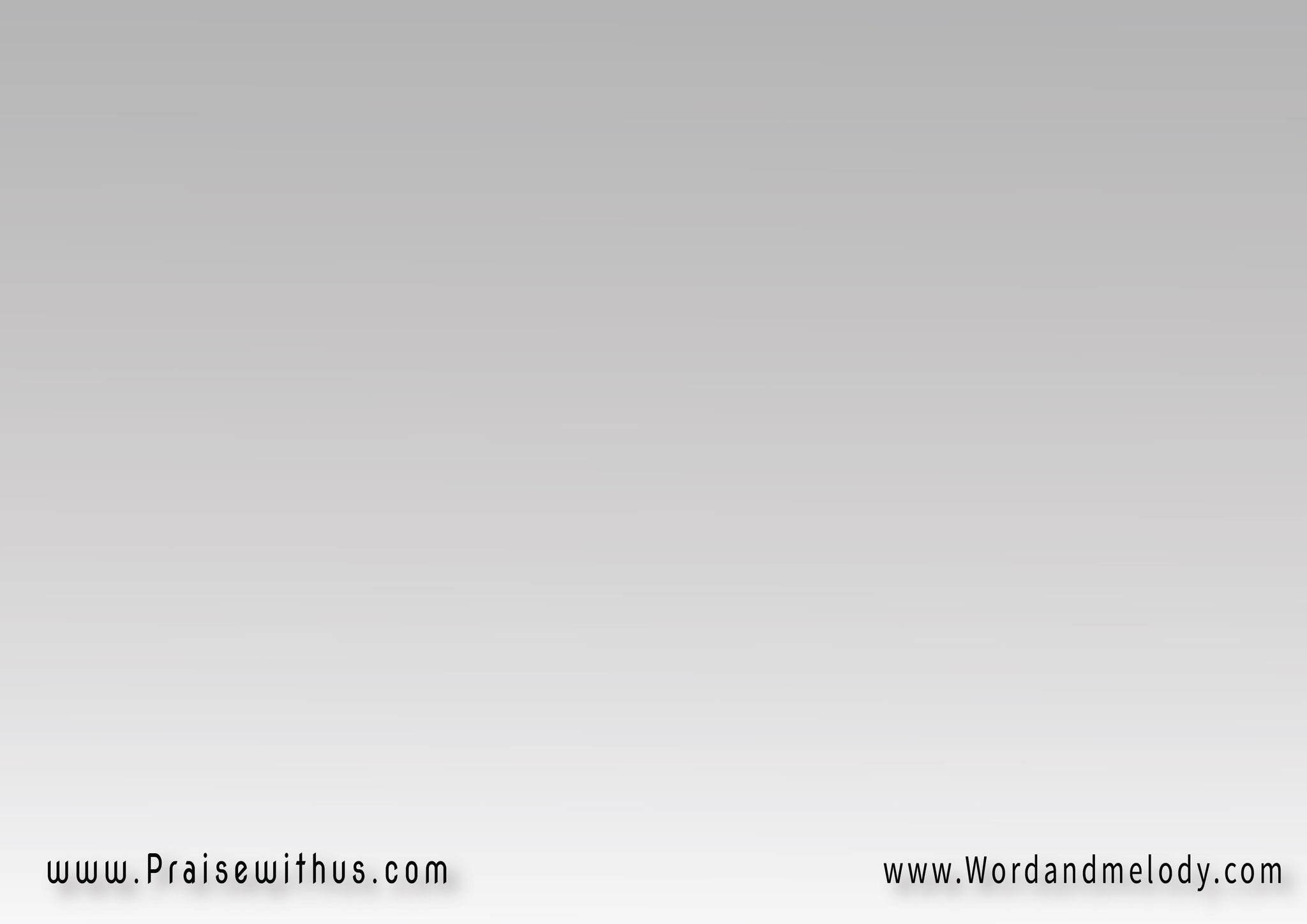 2- 
طهر كل خزاين قلبيأعن ياسيد ضعف إيمانيخليني أبقى أمين في عبادتيواخلق فيَّ شخص روحاني
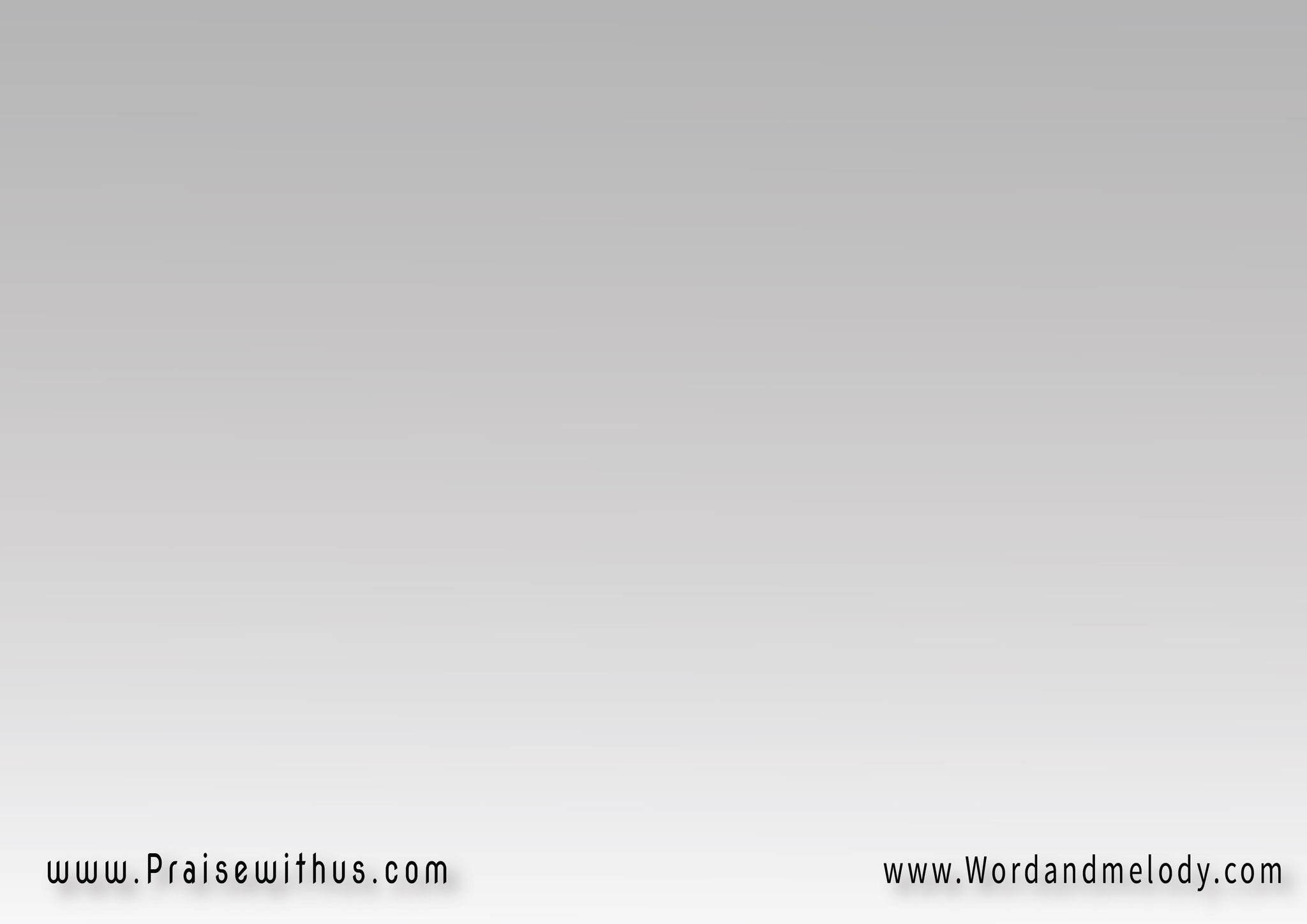 القرار:انت الصفقة الرابحة في عمريانت المنفعة تحت الشمسحقك وحدك تستخدمنيولغيرك ممنوع اللمس
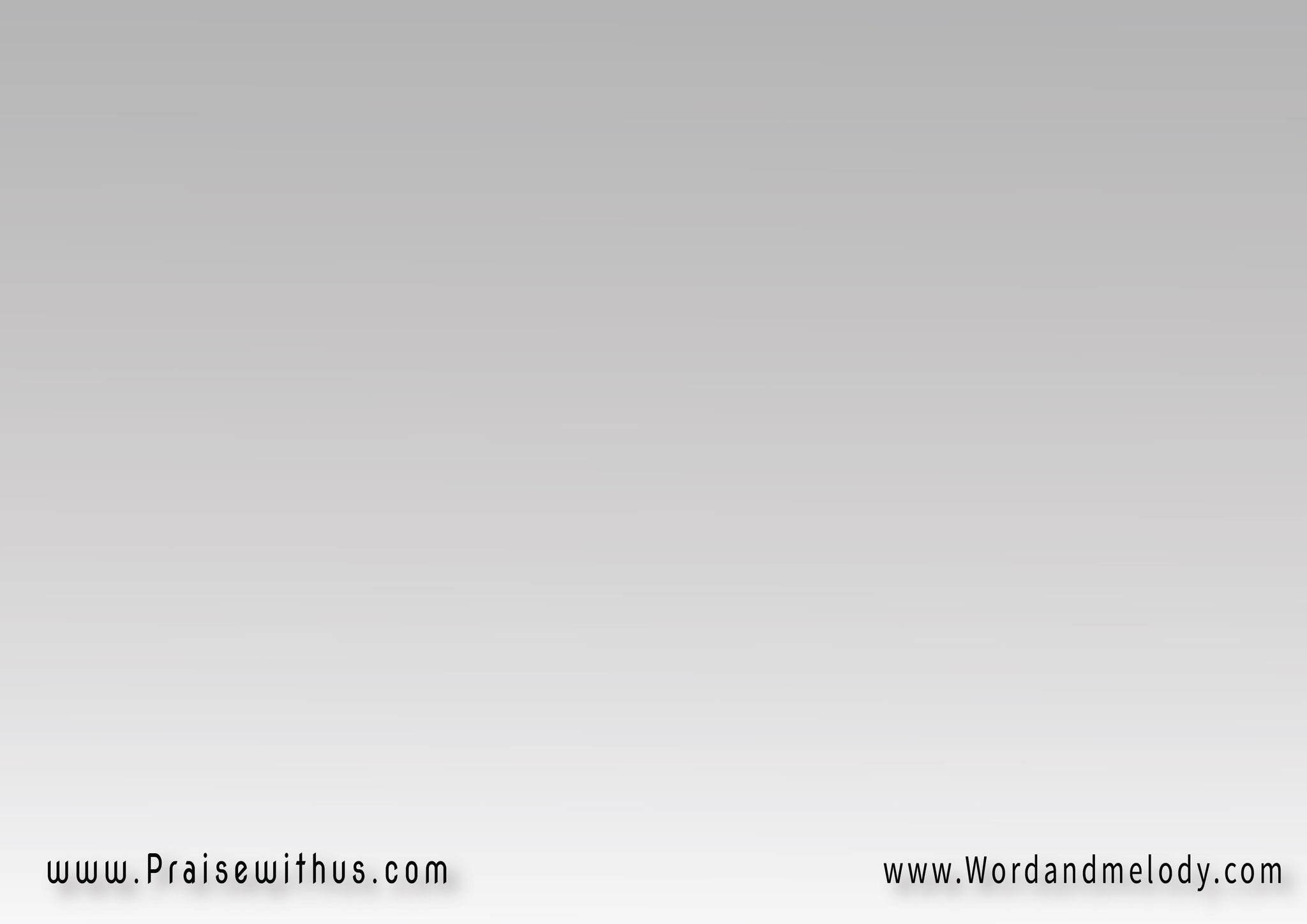 3- 
دخلني لأعماق الشركةأنت صديق منتصف الليلمتعني بفيضان البركةحبك غمر وعطفك سيل
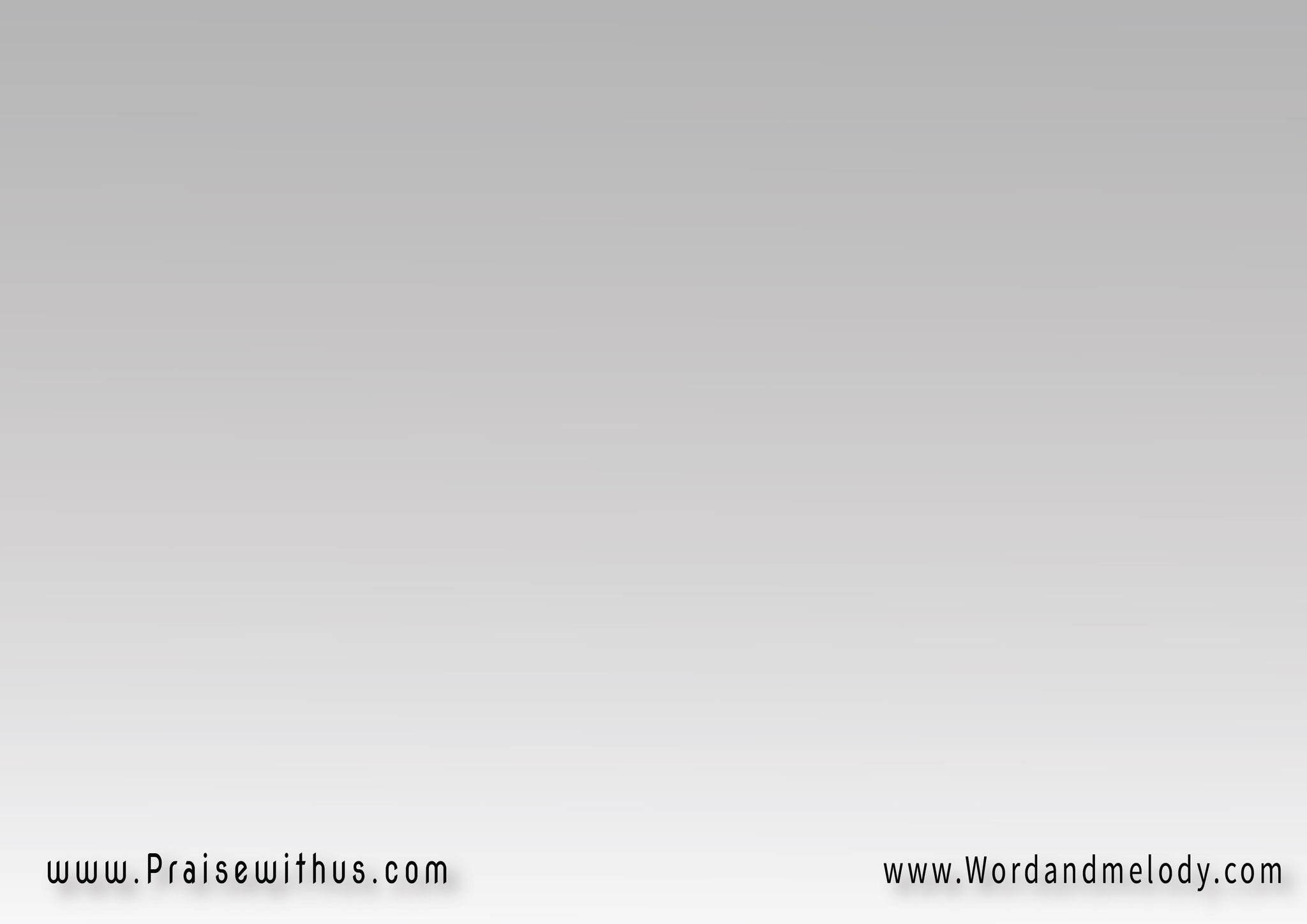 القرار:انت الصفقة الرابحة في عمريانت المنفعة تحت الشمسحقك وحدك تستخدمنيولغيرك ممنوع اللمس
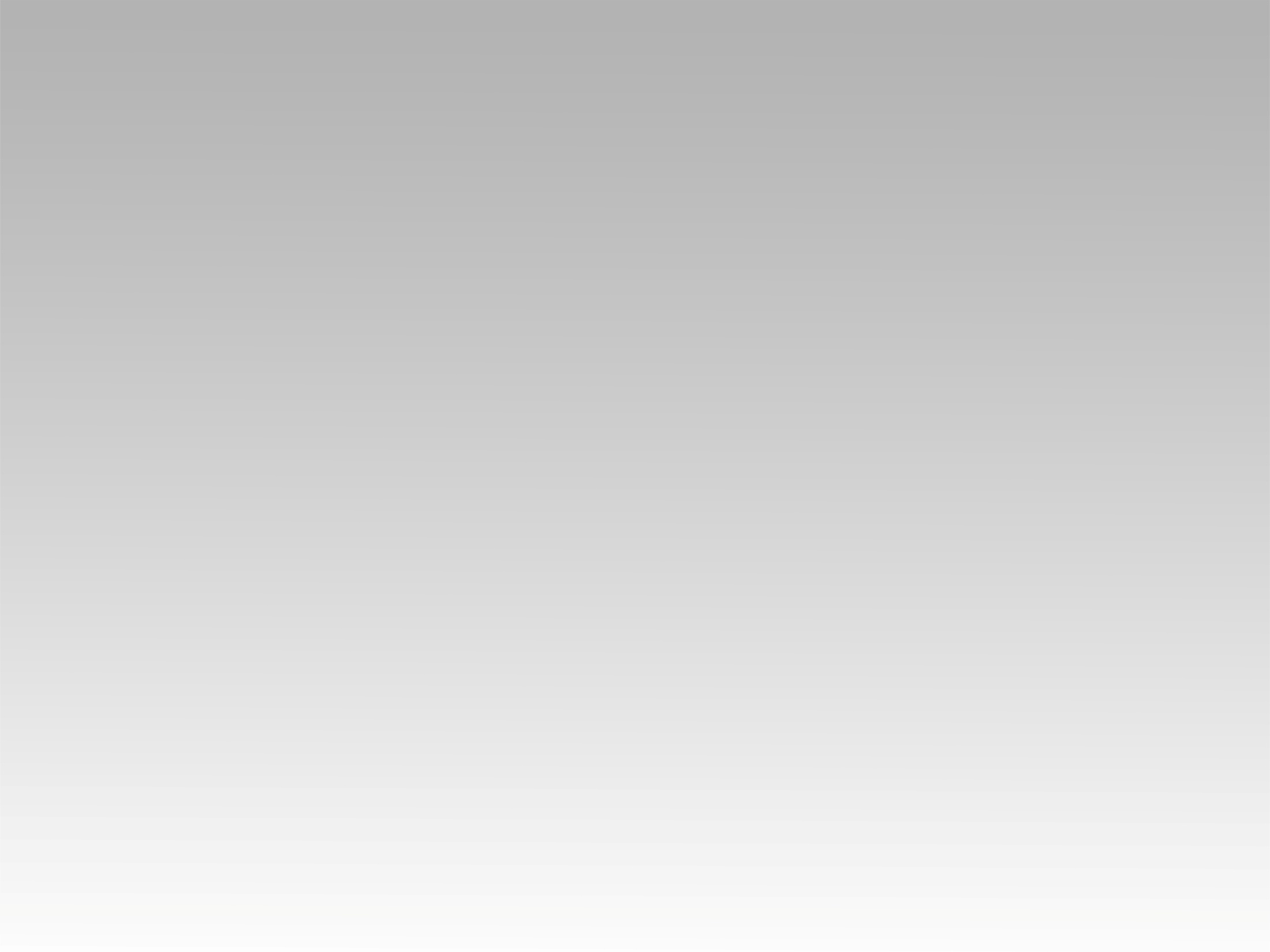 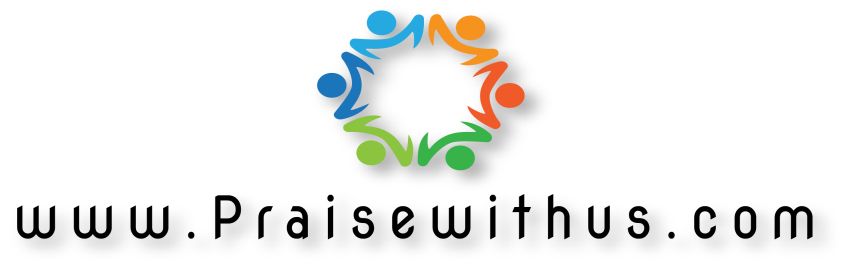